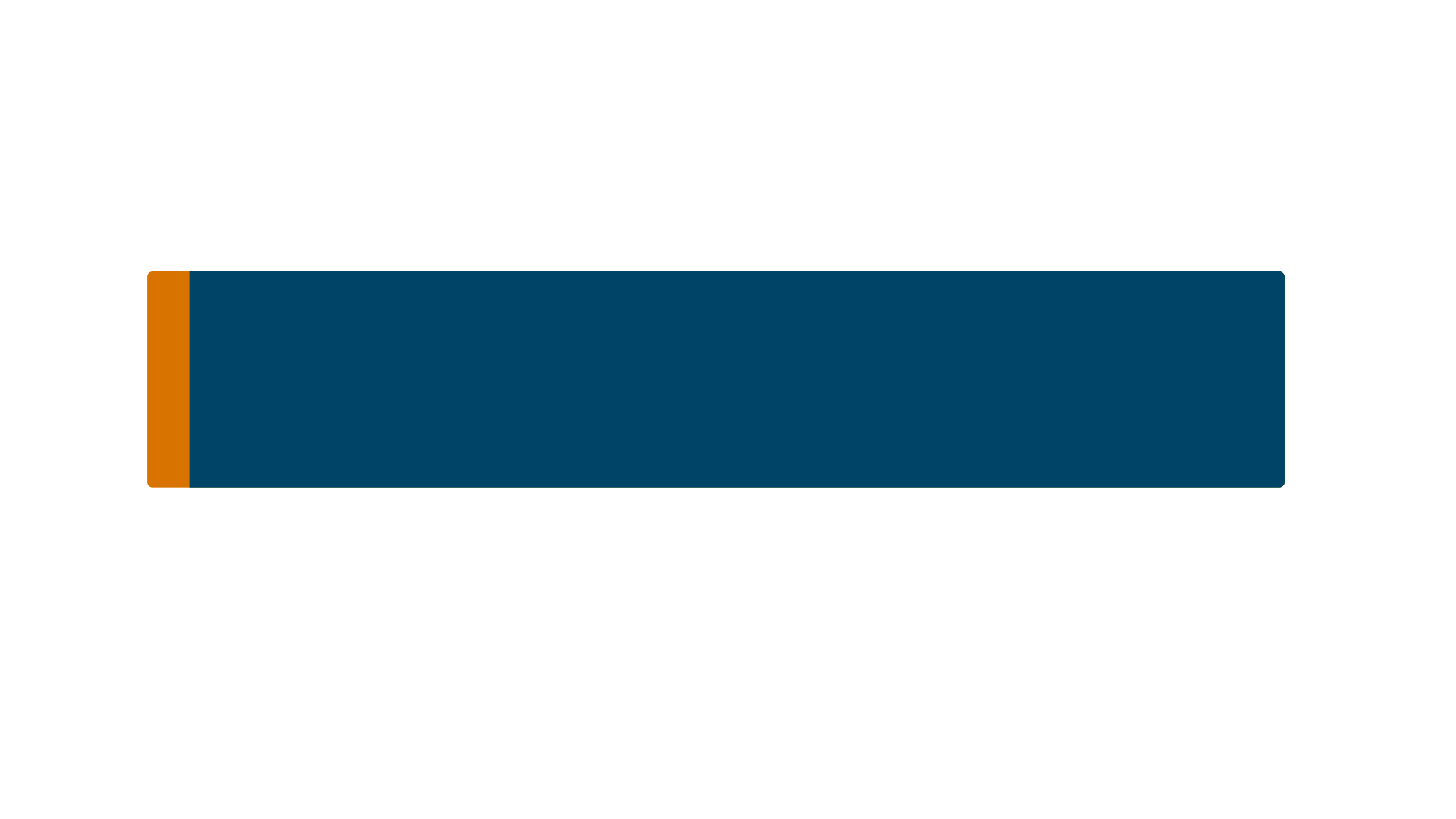 TÍTULO
Lorem ipsum dolor sit amet, consectetur adipiscing elit, sed
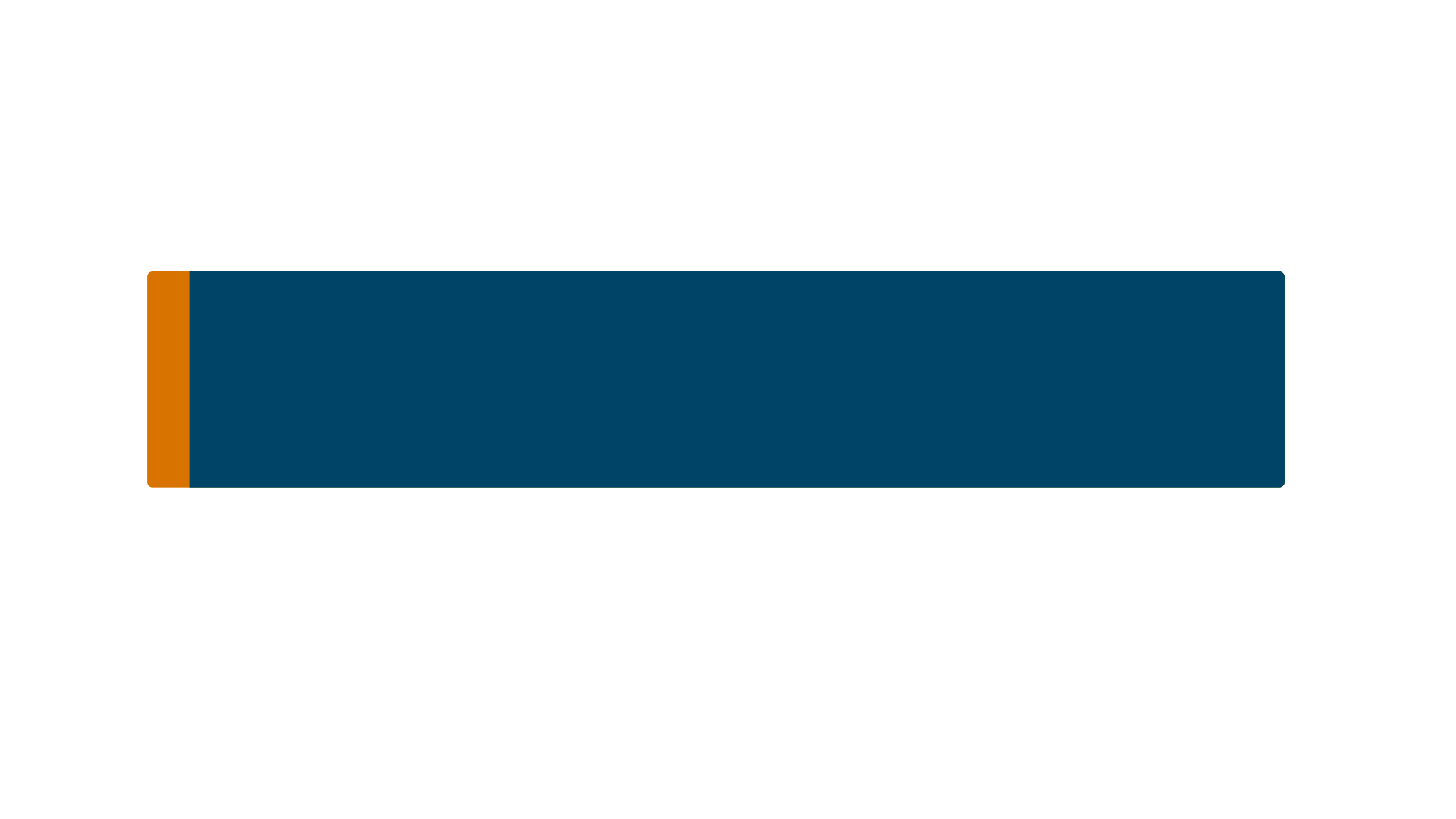 PALESTRANTES
Lorem ipsum dolor sit amet, consectetur adipiscing elit, sed